Павлодар қаласының "Жас дарын" мамандандырылған мектебі
Оқушыларды пәндік олимпиадаларға (математика, физика, информатика) дайындау бойынша бағдарлама әзірлеу
Мальчибаева А.М. 
физика пәні мұғалімі
e-mail: malchibaeva27@gmail.com
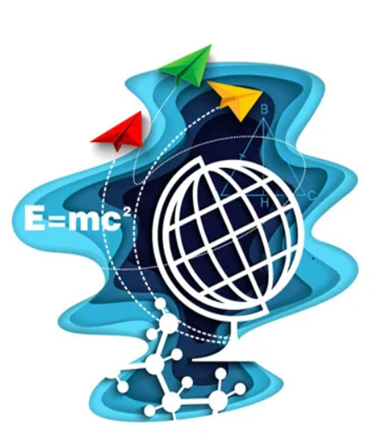 Физика пәнінен олимпиадалық есептер шығару
https://drive.google.com/file/d/1B5UY5feIlbqnd15M3Yxcpnl3_cL700r5/view?usp=sharing
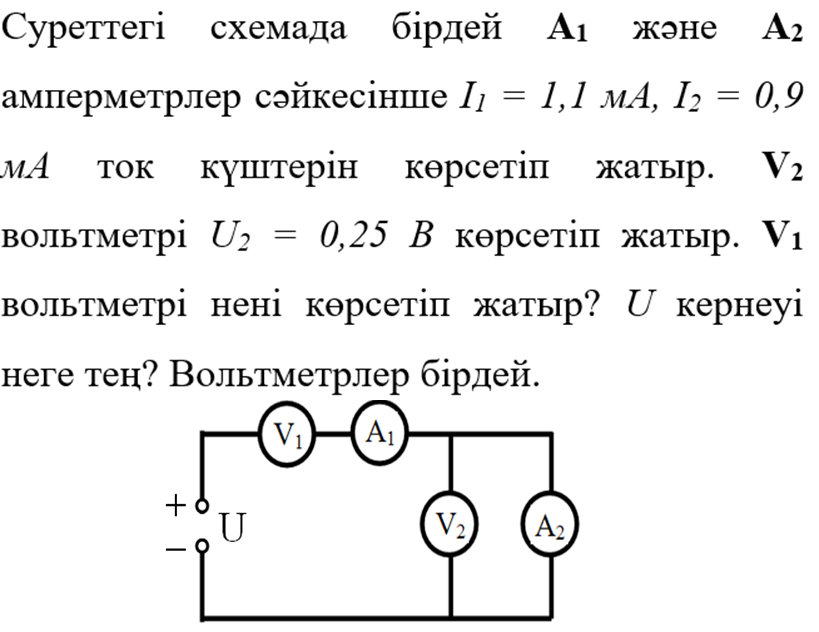 №1
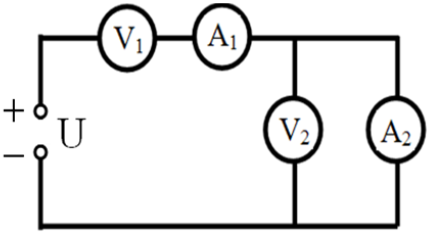 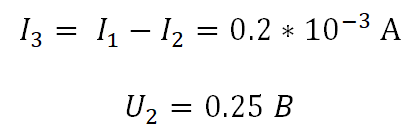 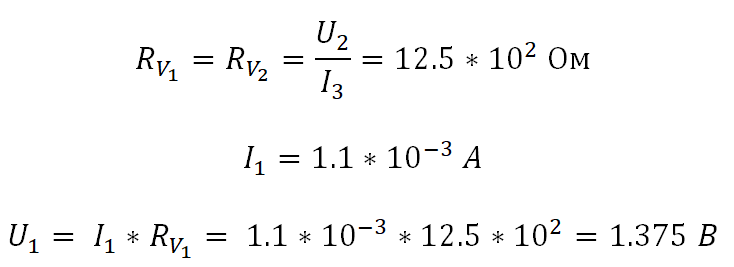 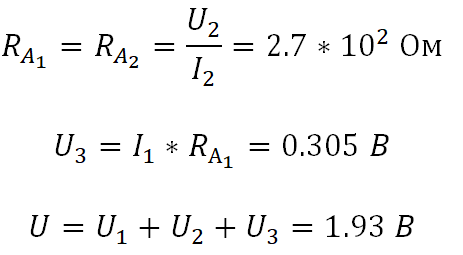 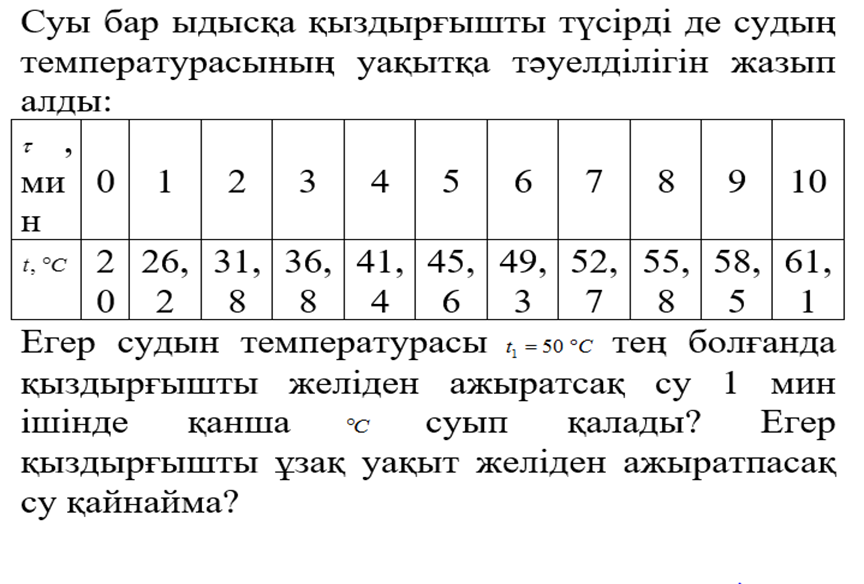 №2
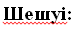 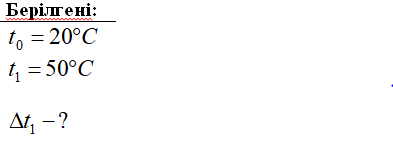 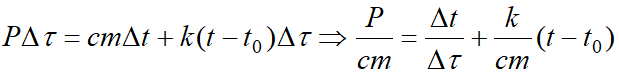 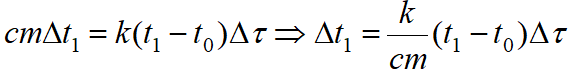 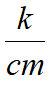 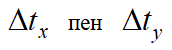 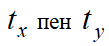 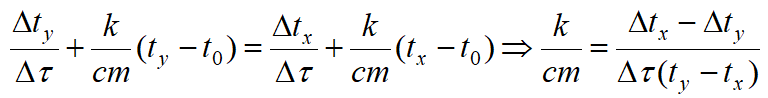 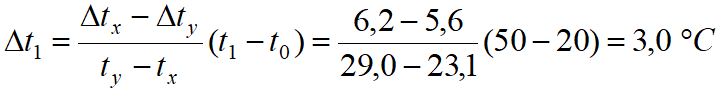 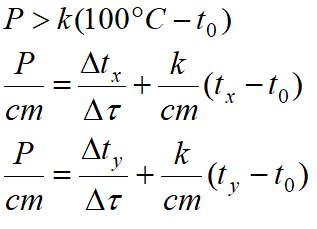 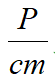 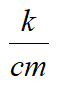 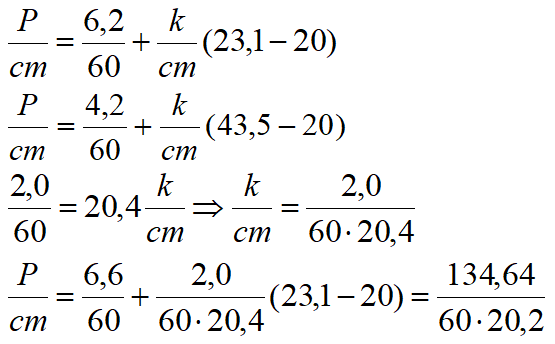 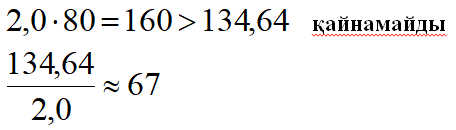 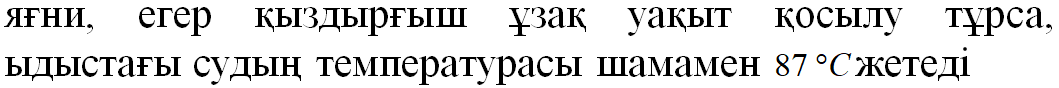 https://phet.colorado.edu/
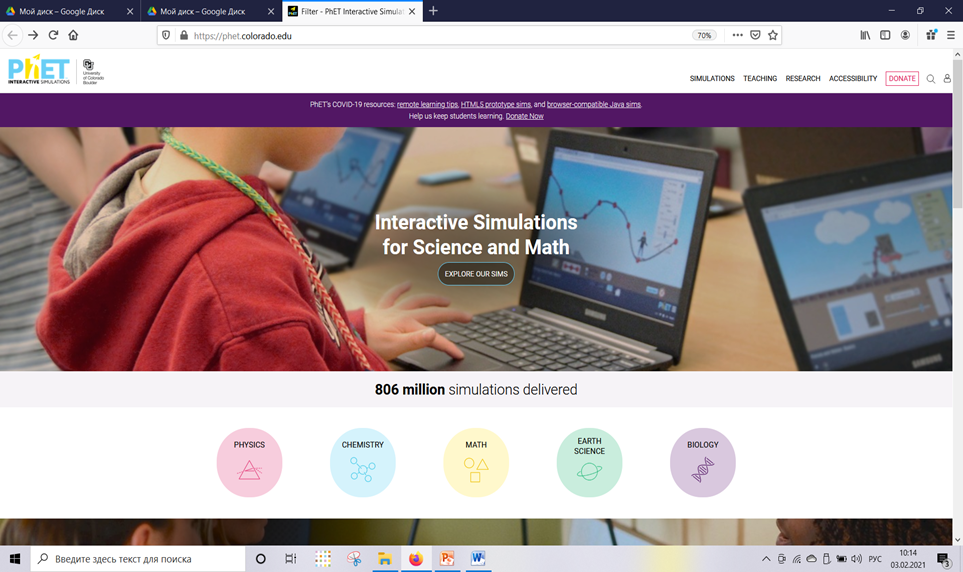 https://phet.colorado.edu/
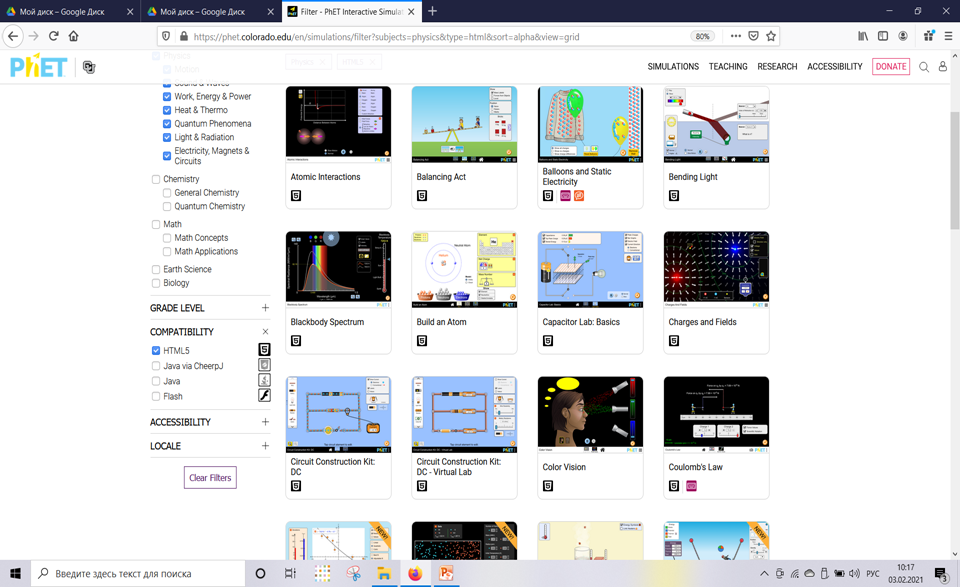 Пайдалы сілтемелер:
•https://phet.colorado.edu/
•
•https://drive.google.com/drive/folders/1yaqq4o9RcLJyO6mK_oPl3La-ftOlm9kX?usp=sharing
•
•https://drive.google.com/file/d/1tEJJZ36Cmf9K1ljMiFQgoQE9wVsL6xTX/view?usp=sharing
•
•https://drive.google.com/file/d/1LP6XgdlAiAv4vpGPRD5MBJ60aoUQnxiJ/view?usp=sharing
•
•https://drive.google.com/drive/folders/1bBMhBr9TurSjcdg6FS9Pgila1ythhIb_?usp=sharing
•
•https://drive.google.com/drive/folders/19TpRlCmolHLlGKSYX0IA-ZxMn03_HRXn?usp=sharing
№3
Спортсмен 5 км қашықтыққа жарысқа кіріскен және бірінші шақырымды 200 с ішінде жүгіріп өтті. Келесі әр шақырымды ол  алдындағы шақырымнан t секунд ұзағырақ жүгіріп өтетін болған. Егер спортсмен барлық қашықтықты әр шақырымға 202 с кетіргендей жүгіріп өткен болса, t уақытын табыңыз.
№4
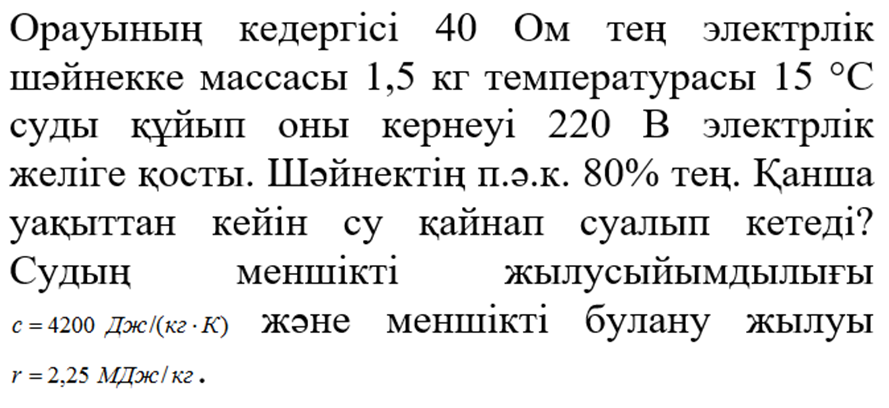 №5
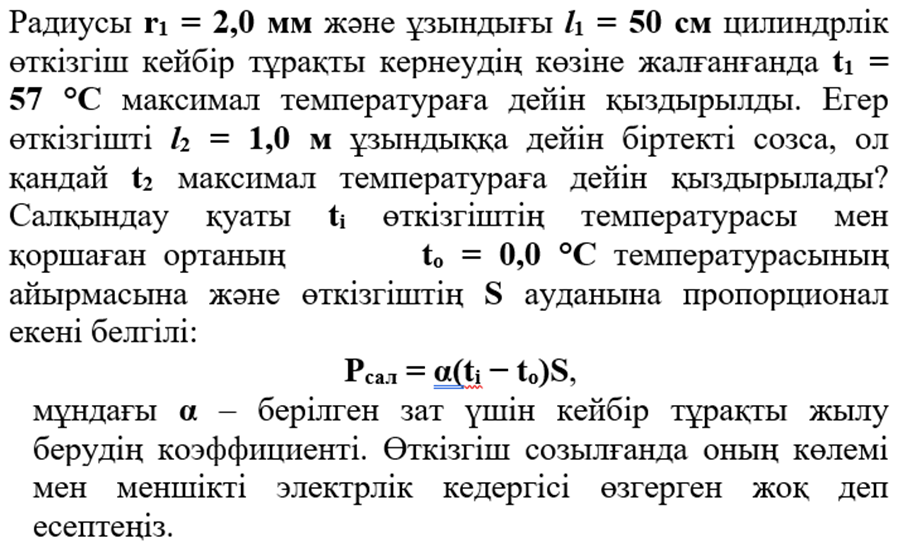 Жауаптар:
№3   t = 1 c

№4    67 мин

№5
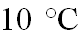